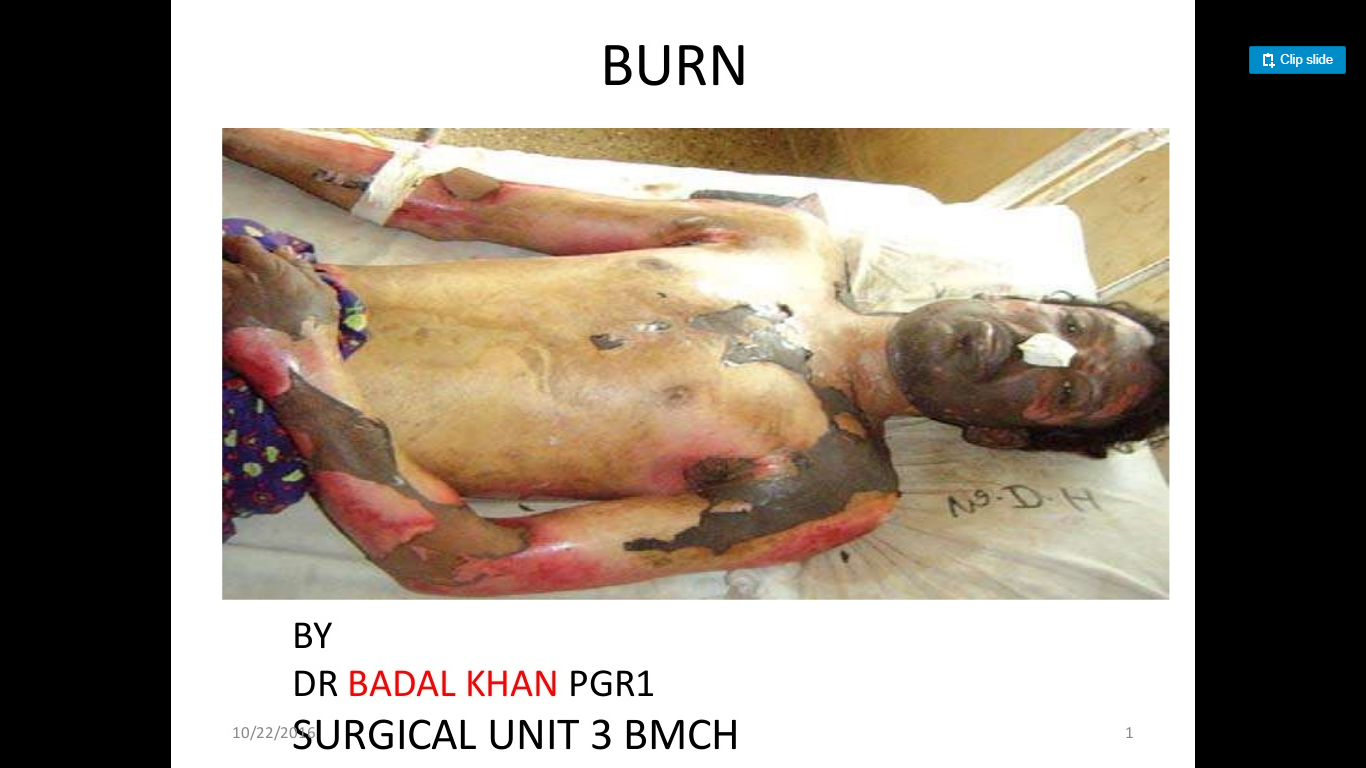 by

Prof. Debidas Ghosh
Professor, UGC Research Awardee
Dept. Bio-Medical Laboratory Science and Management
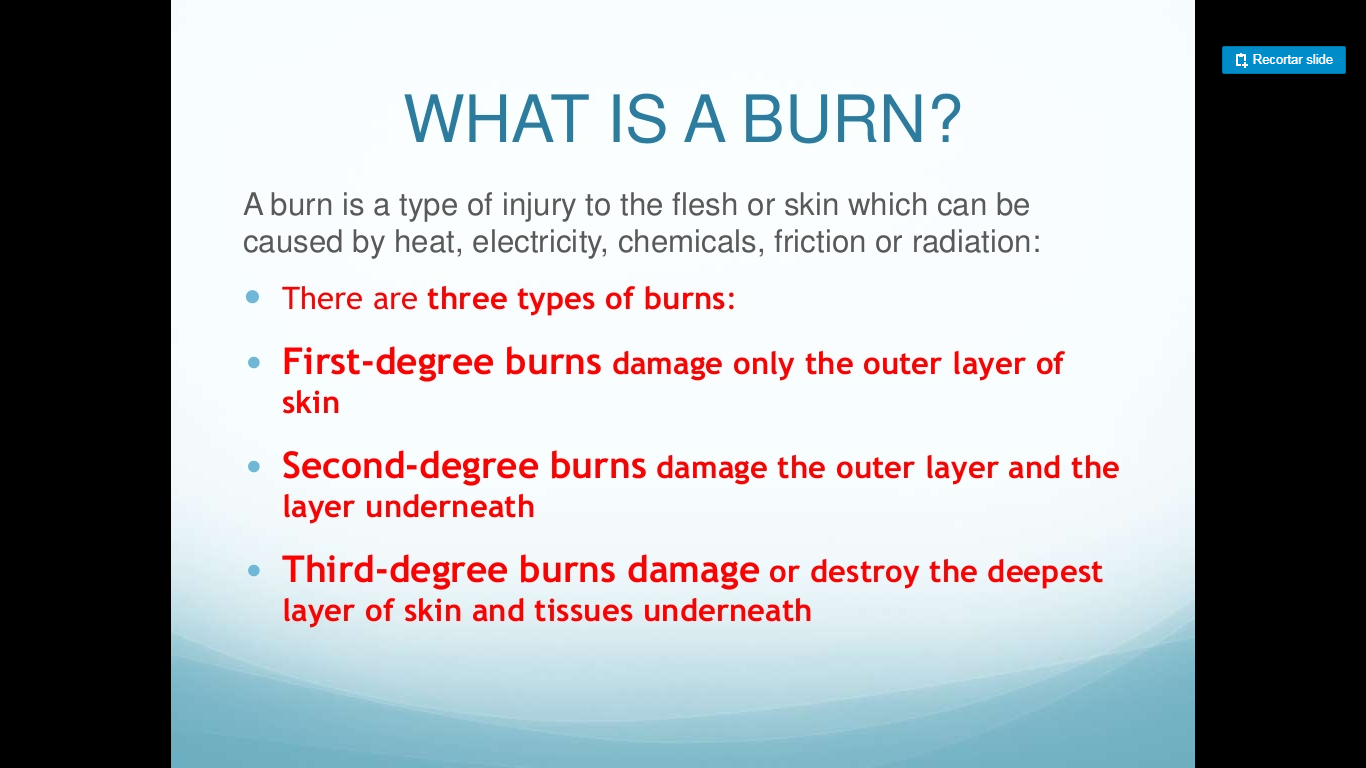 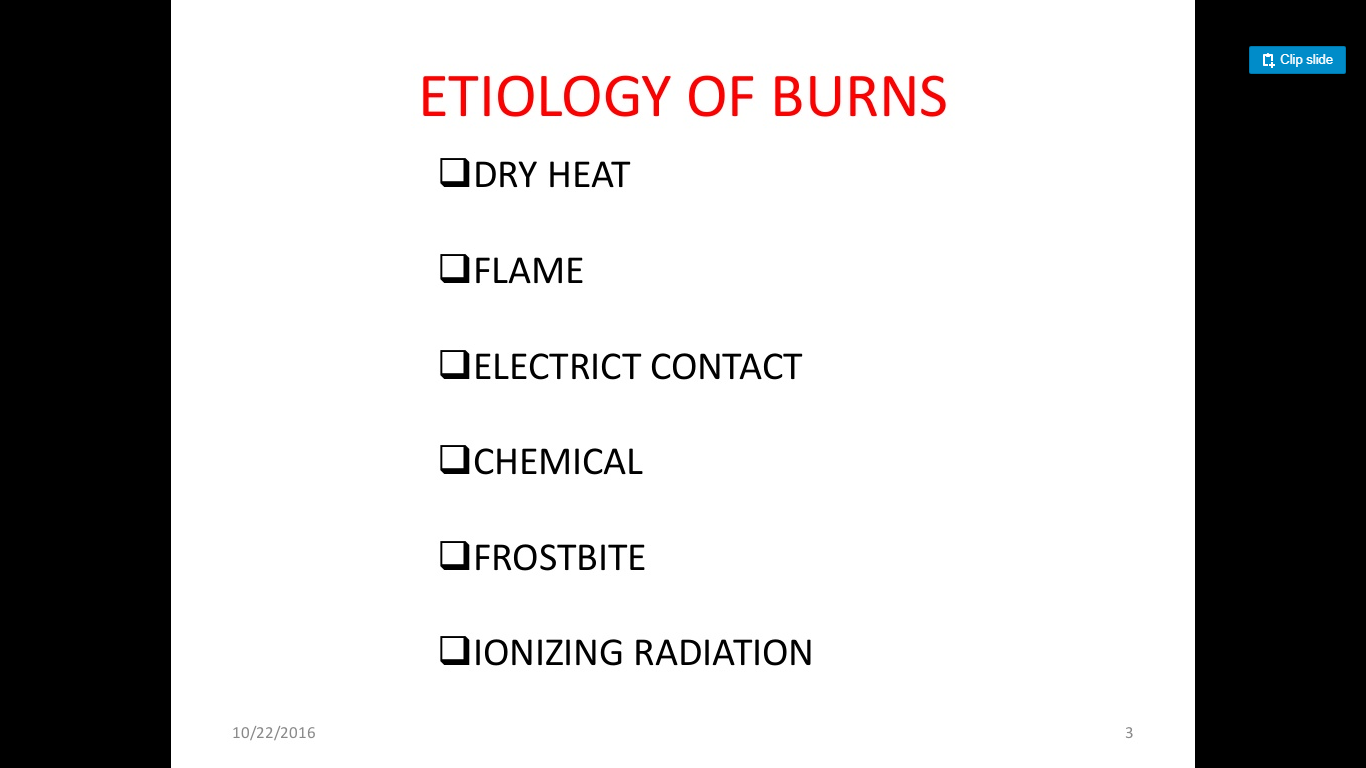 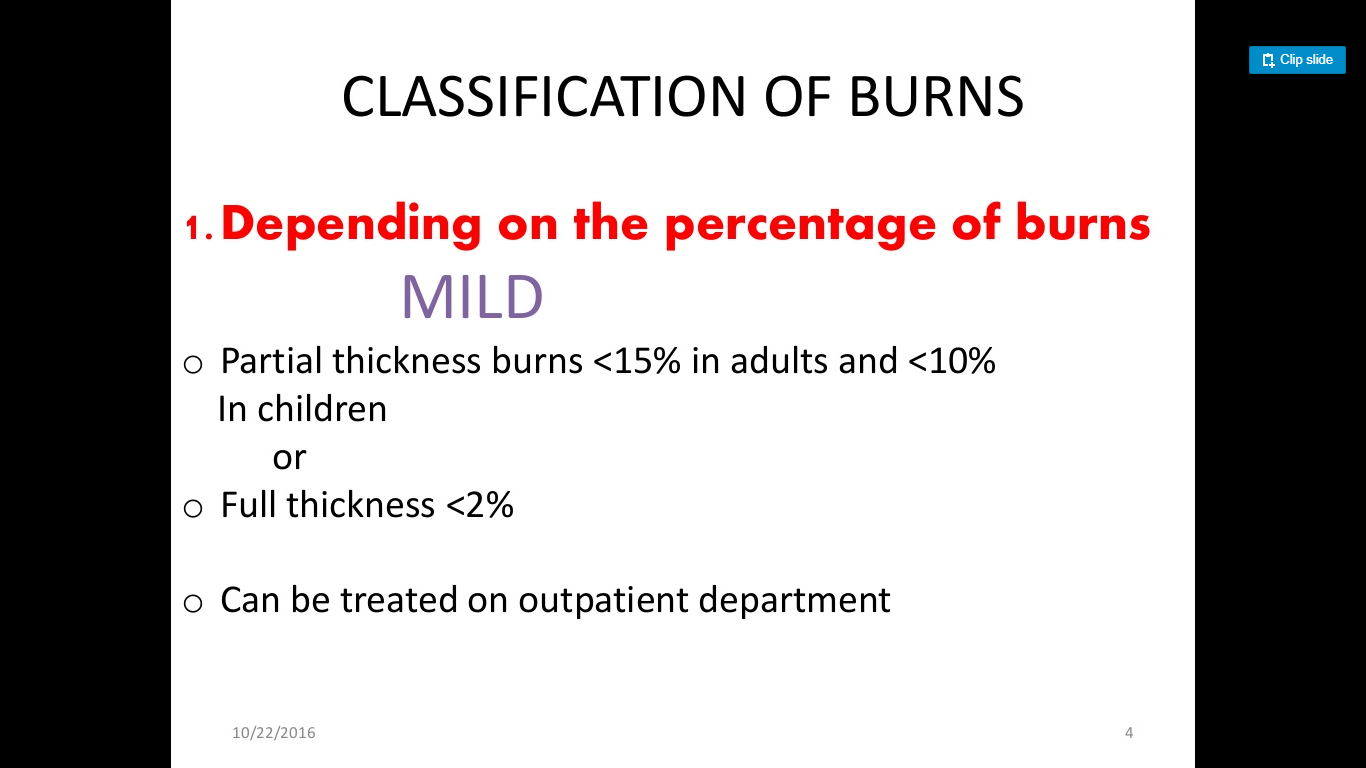 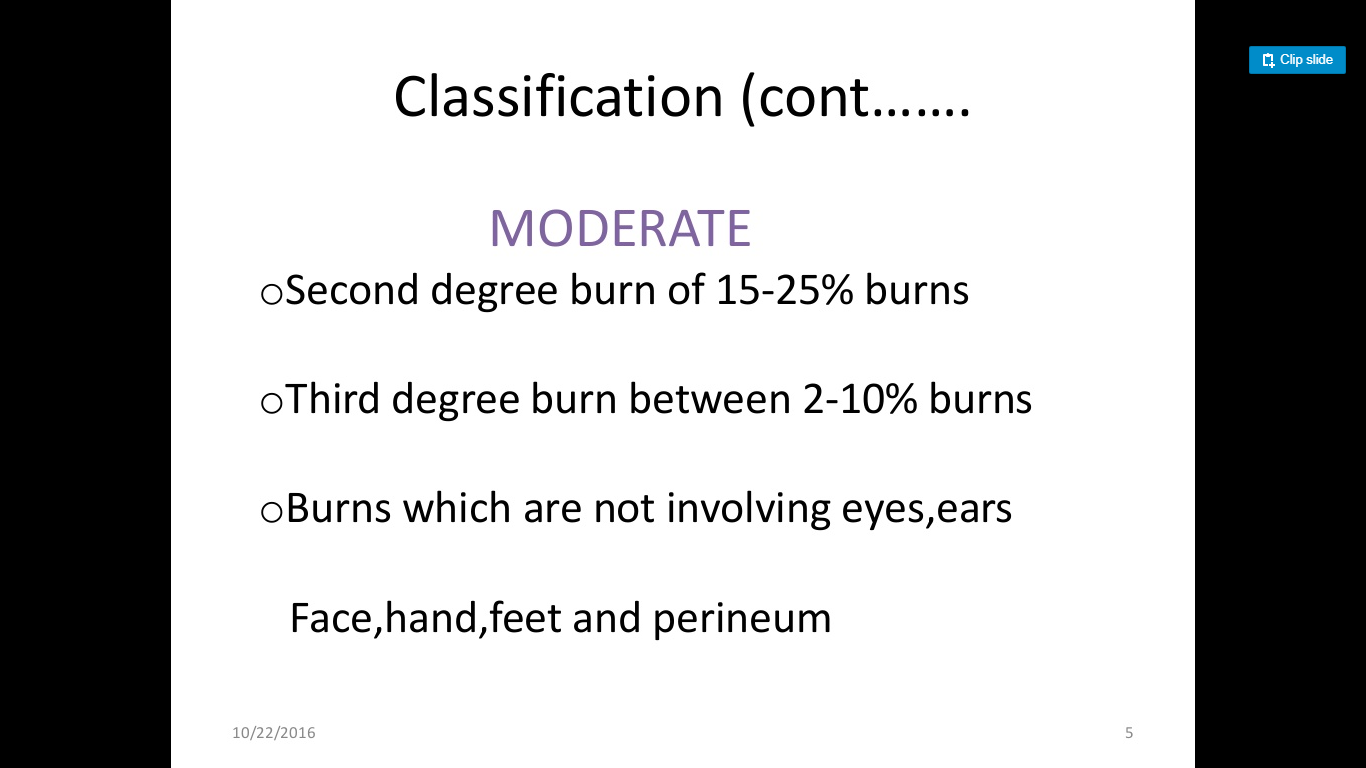 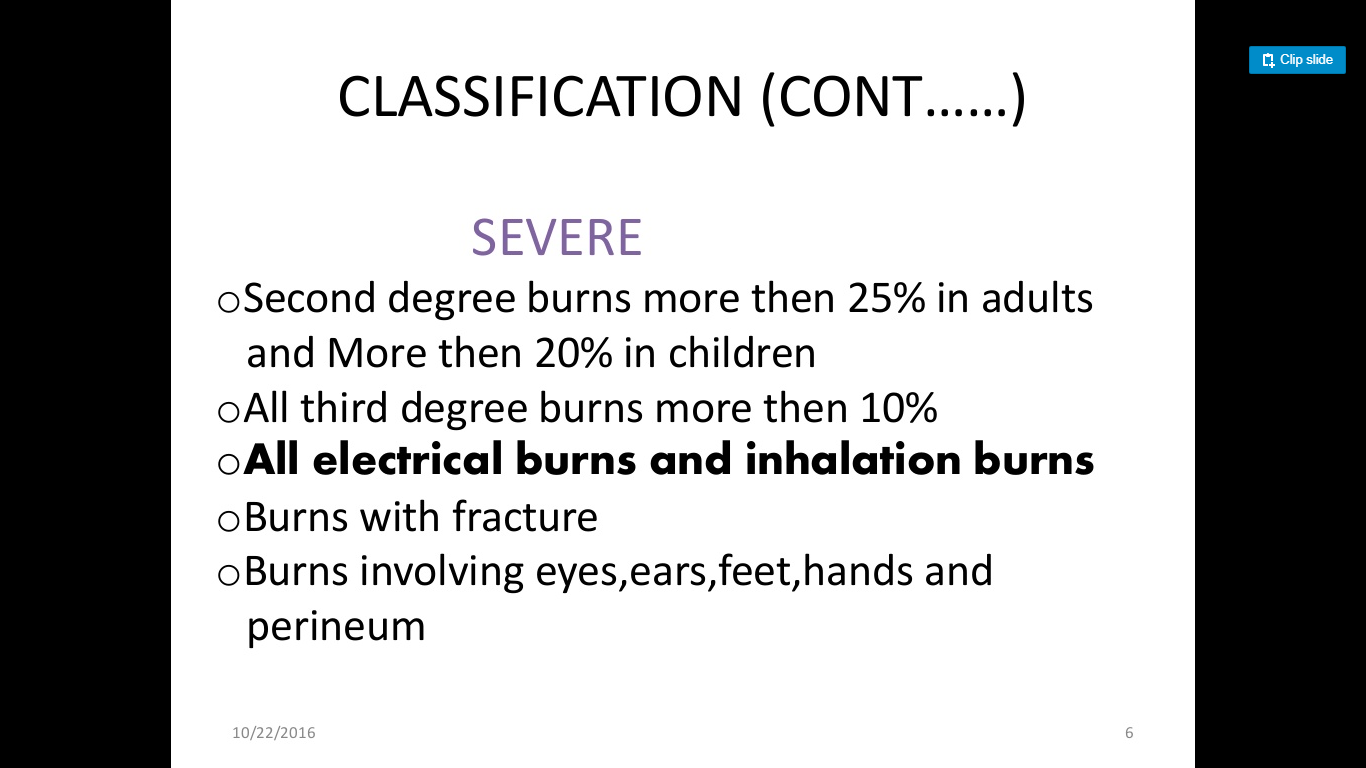 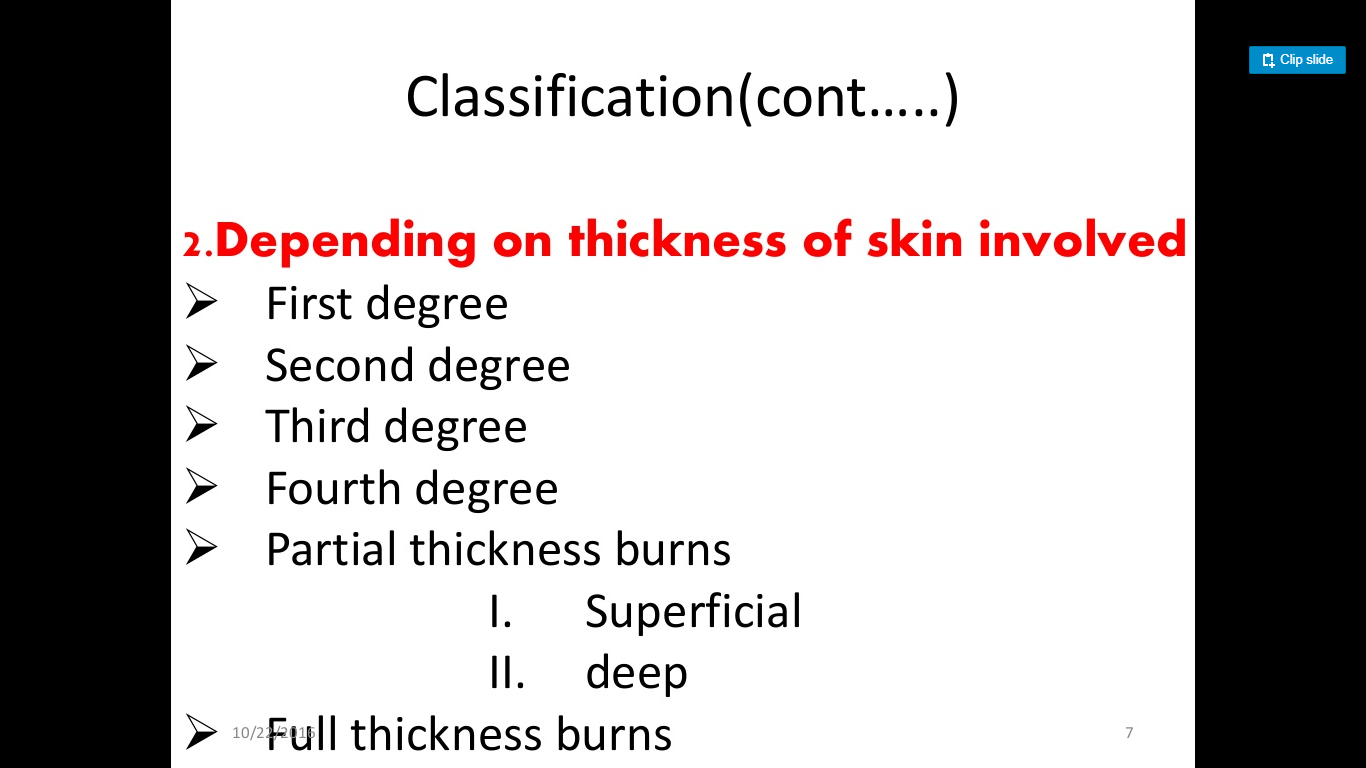 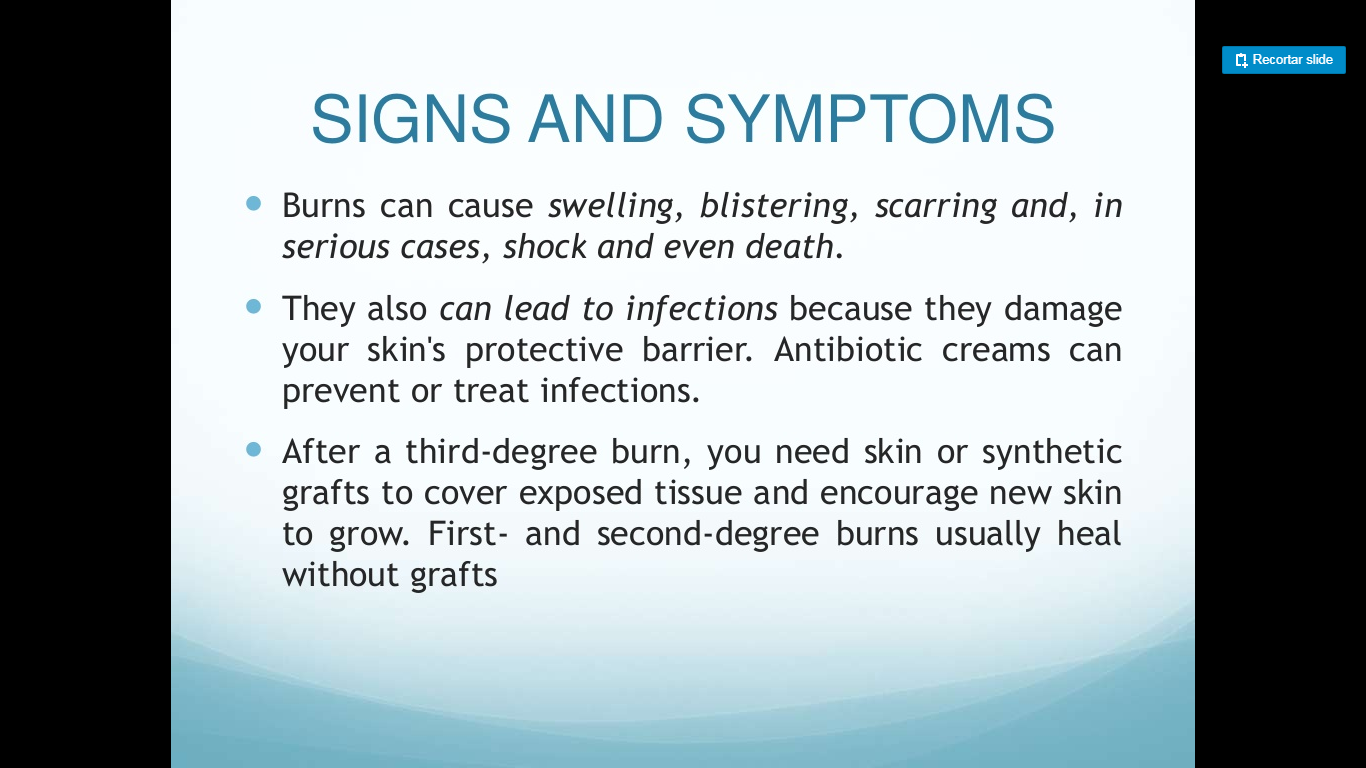 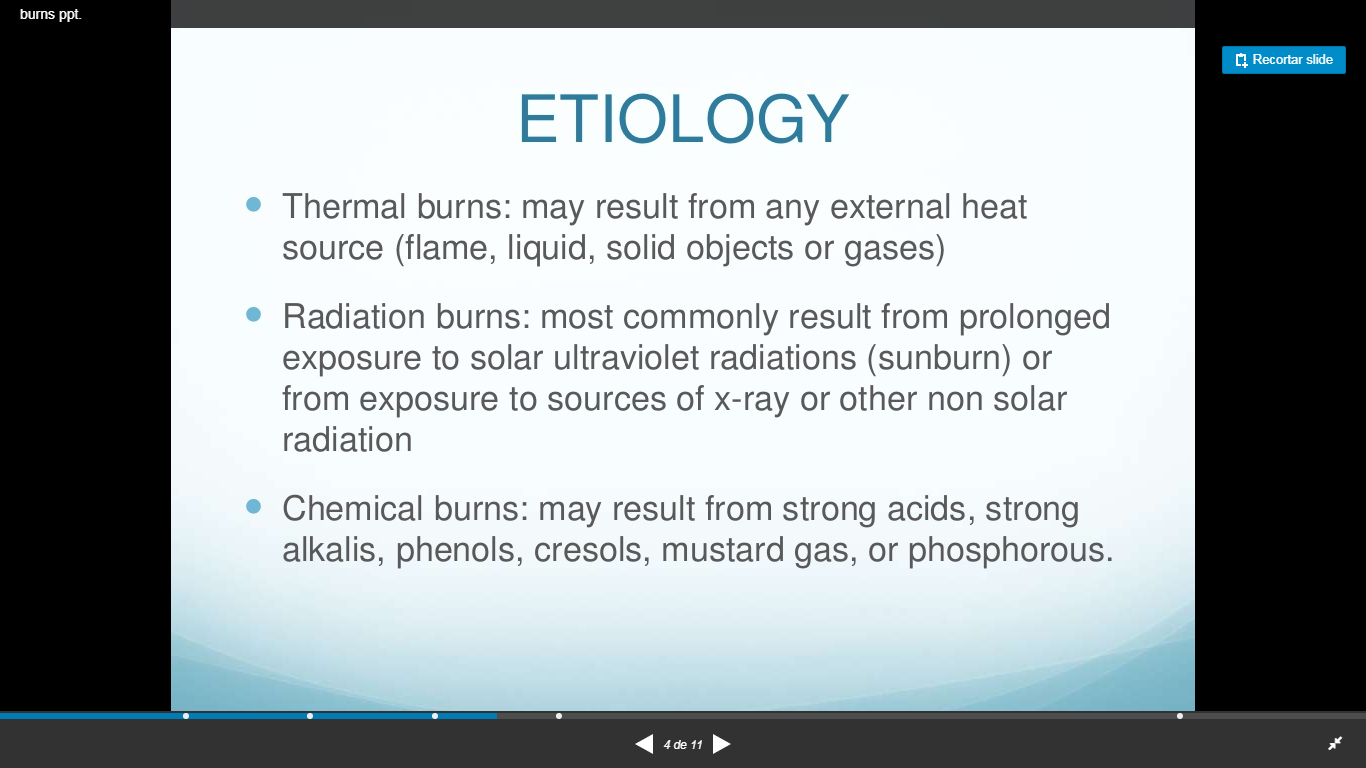 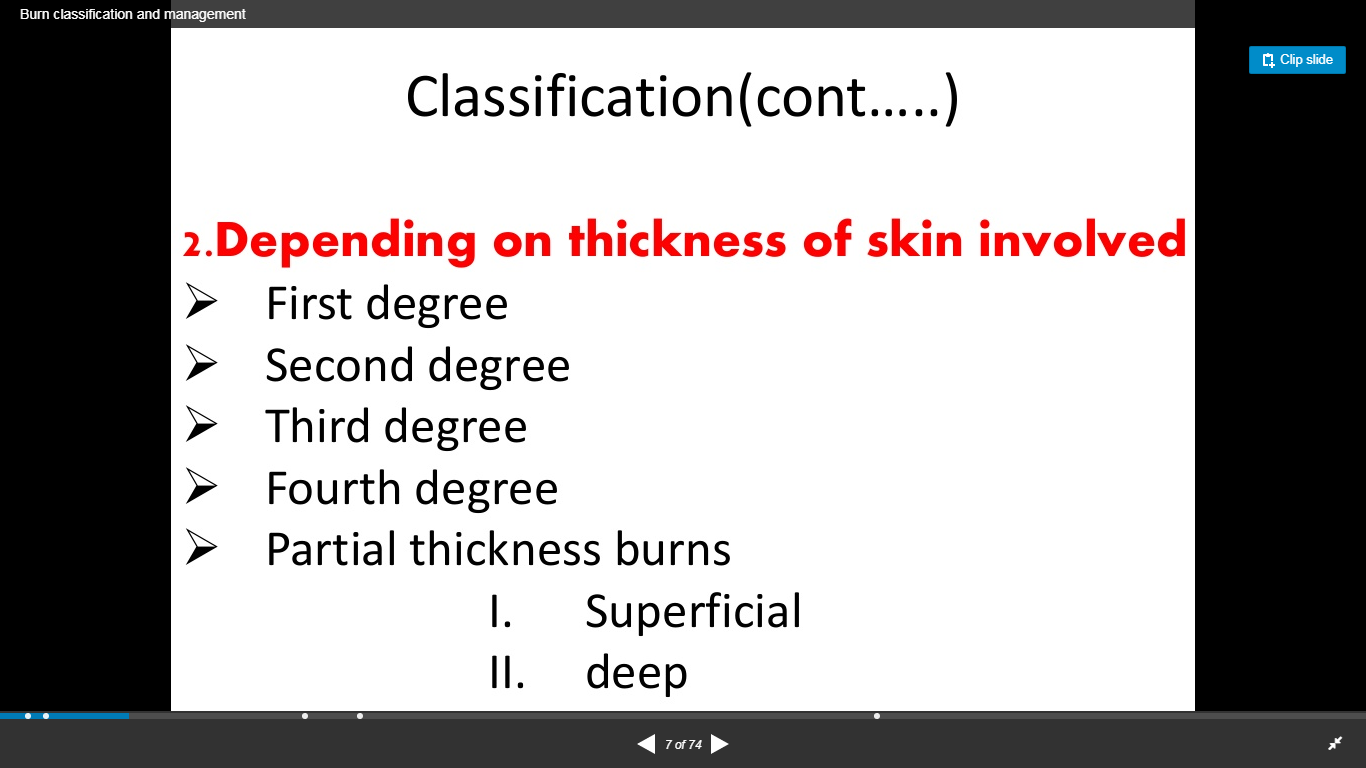 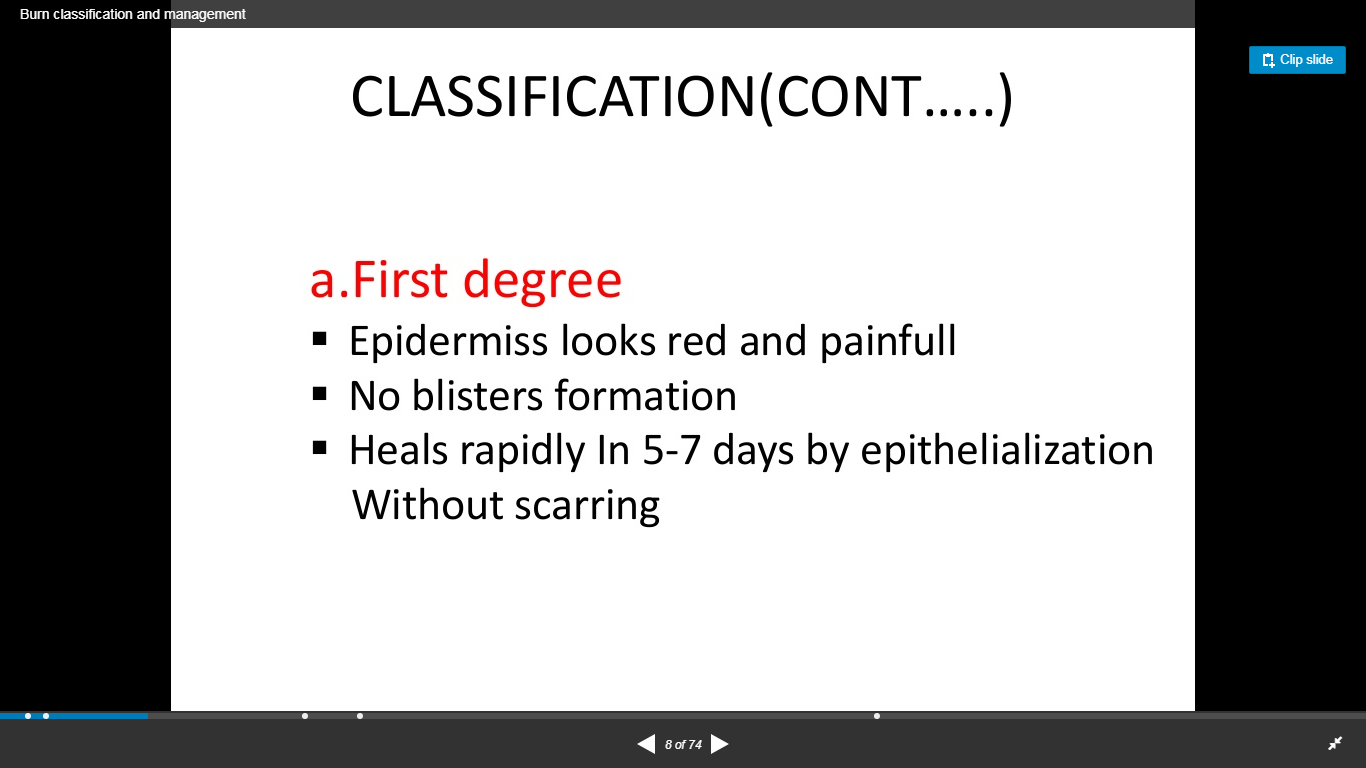 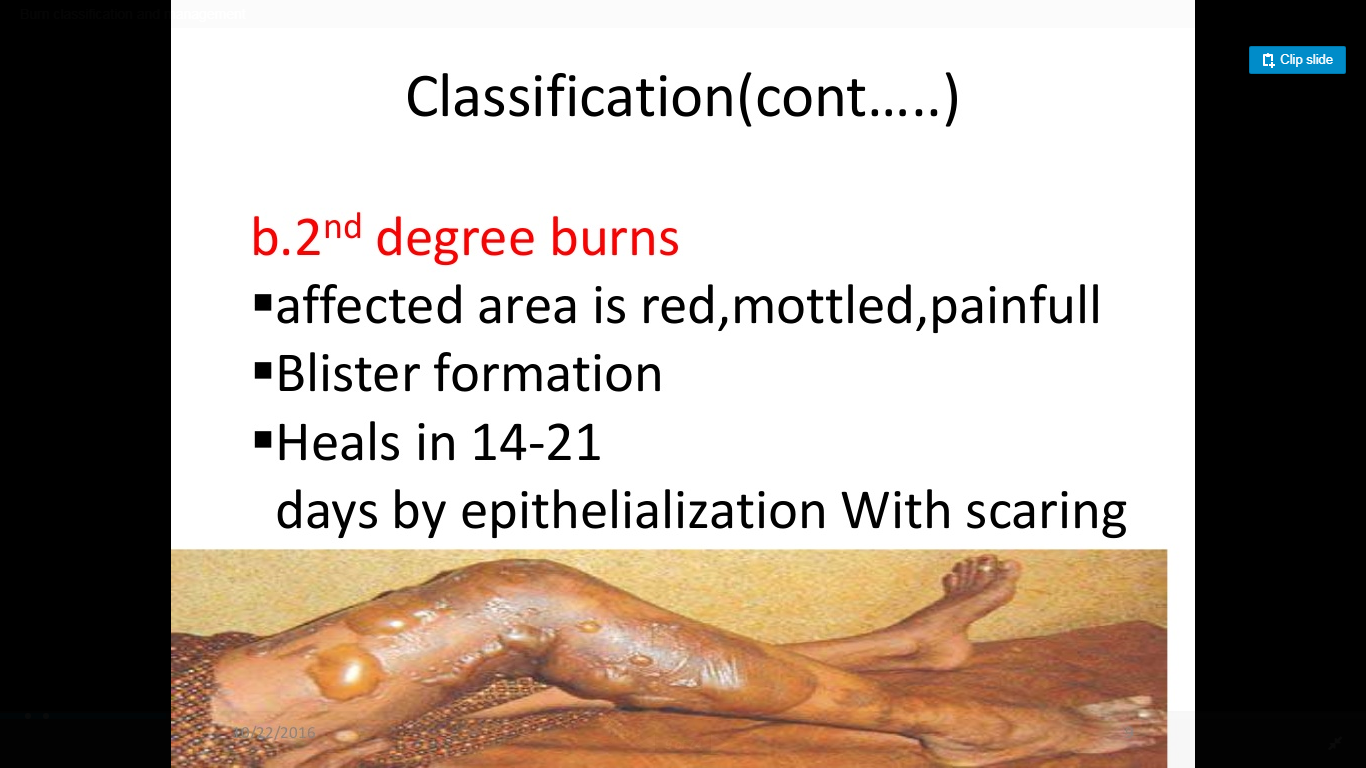 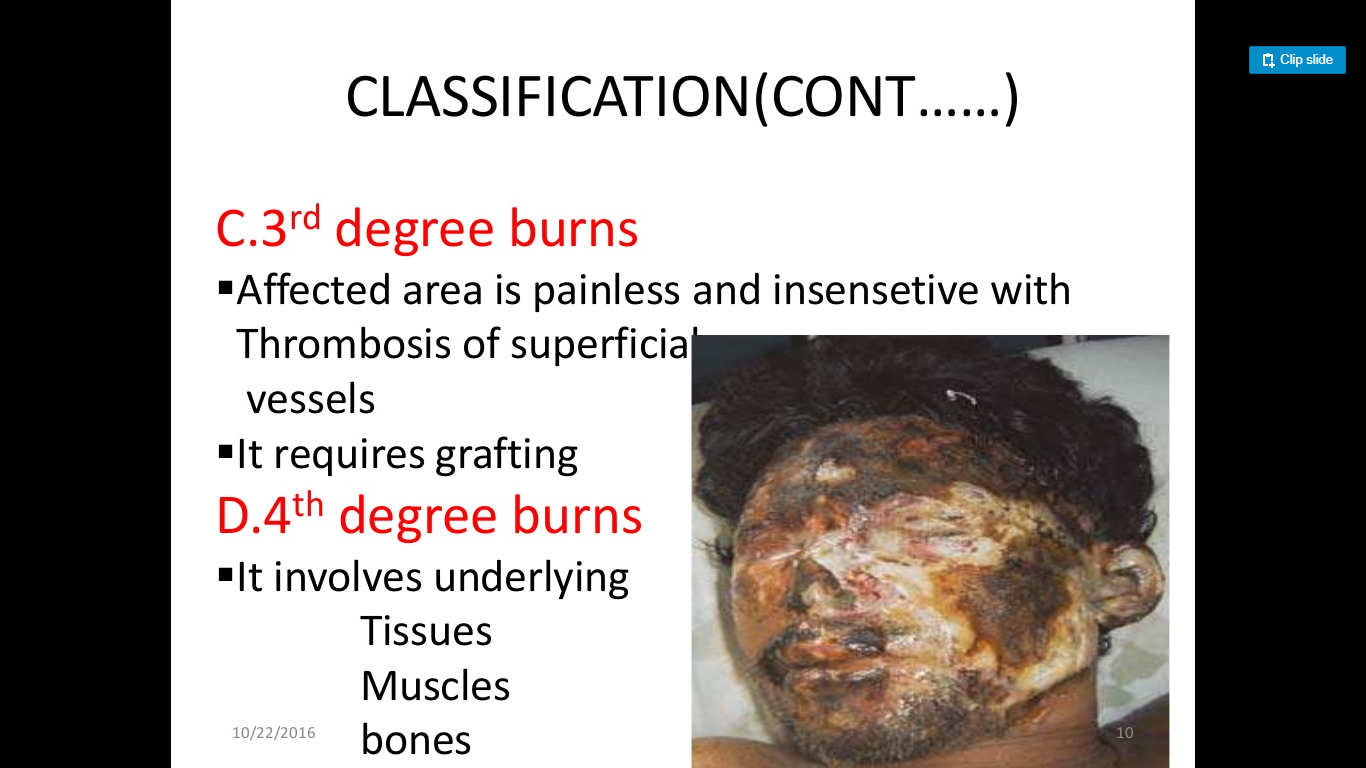 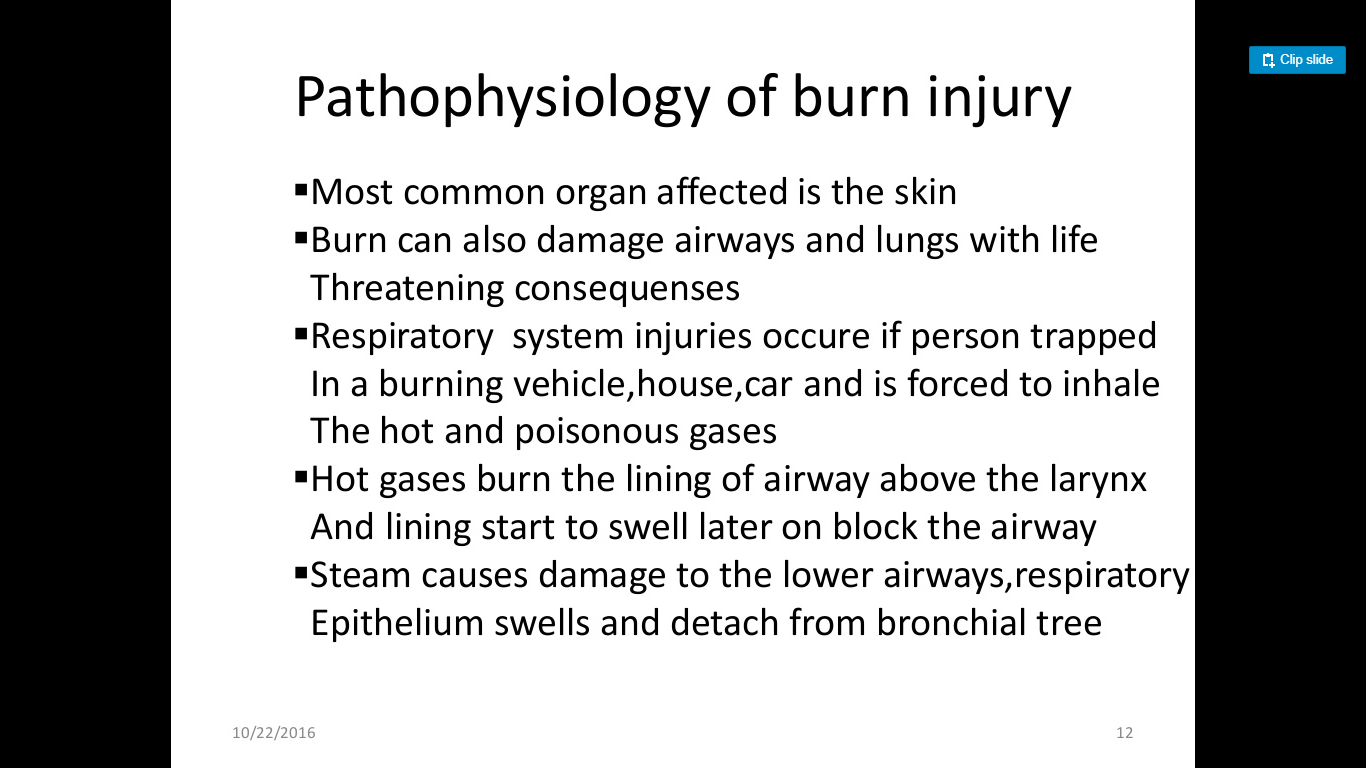 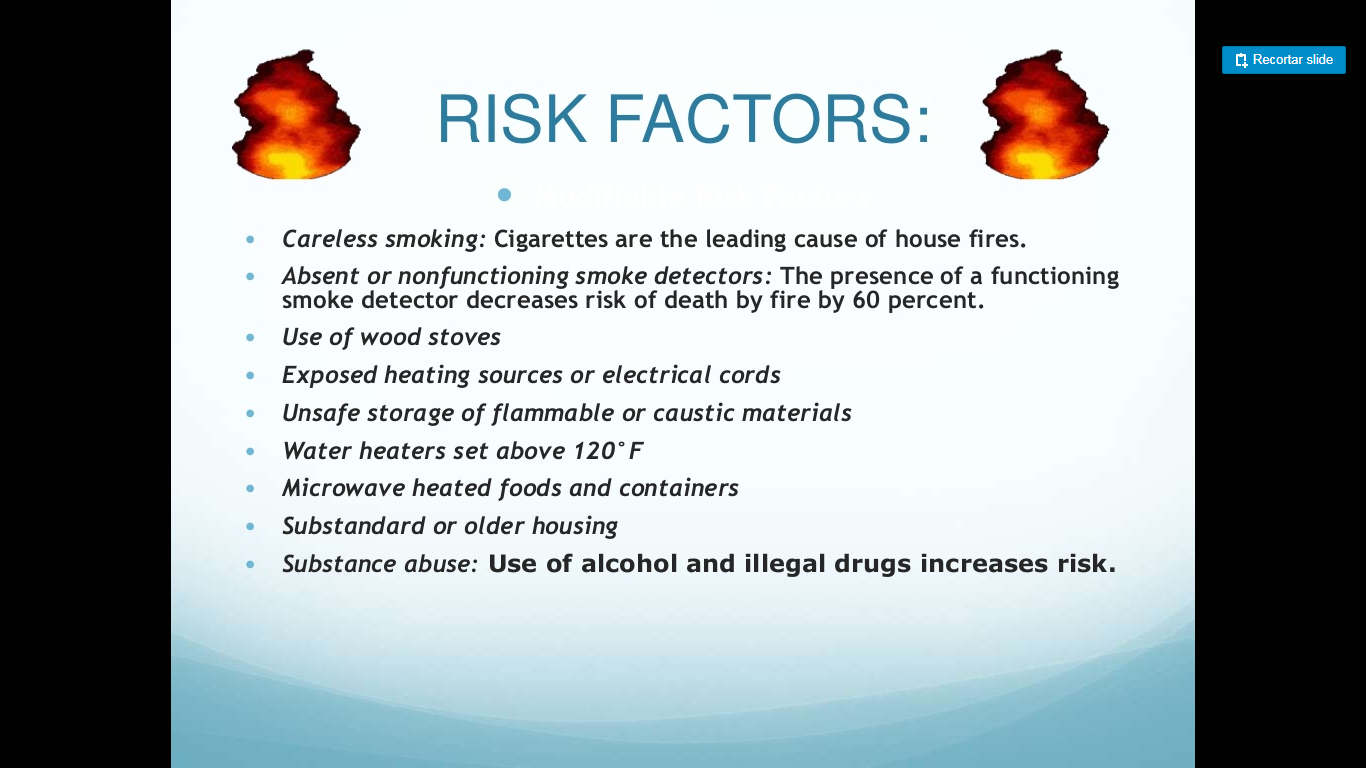 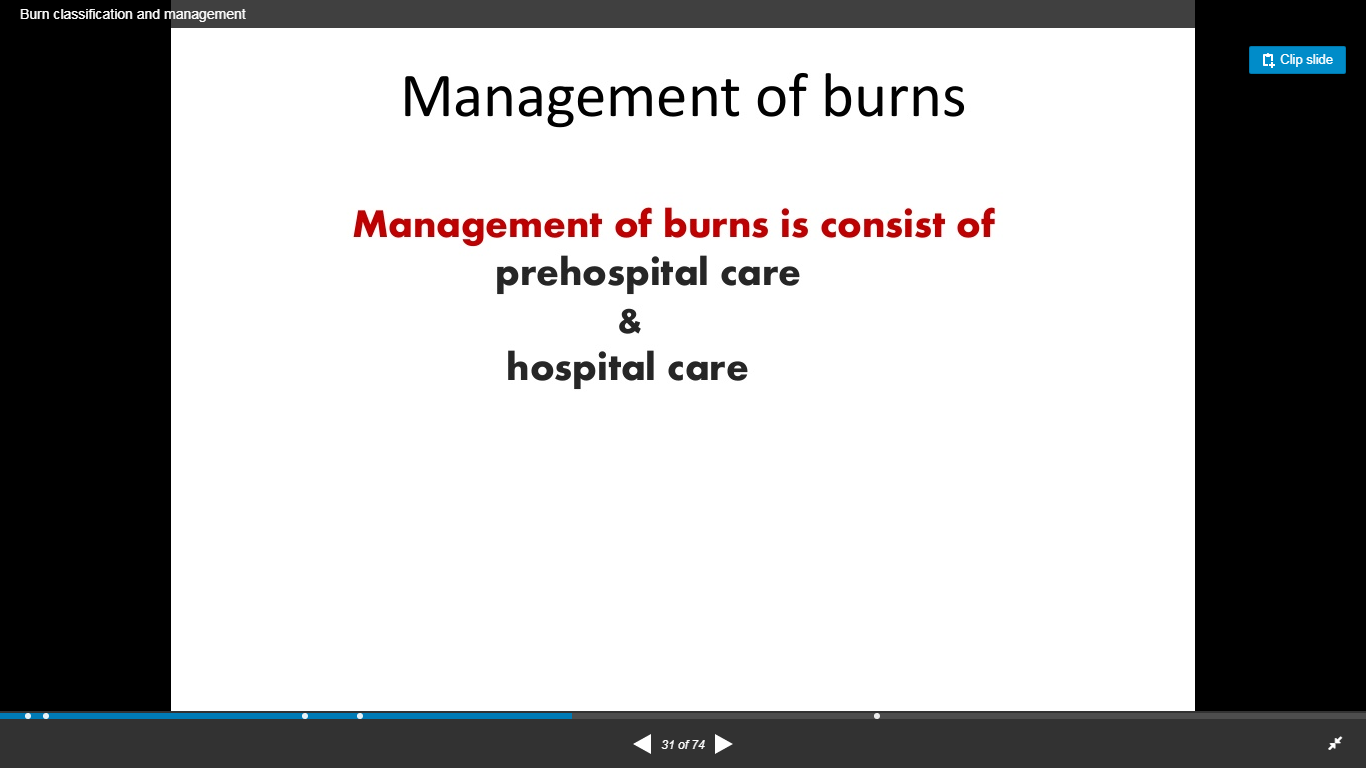 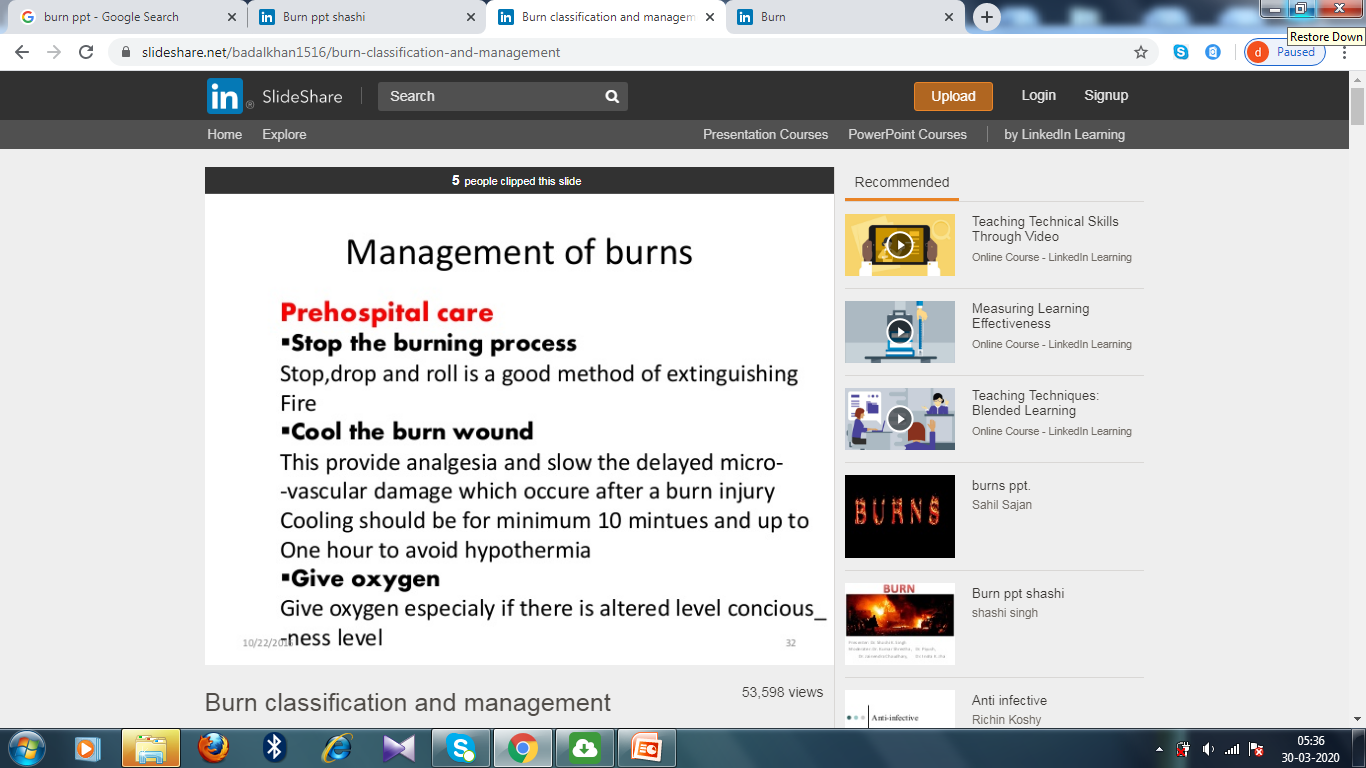 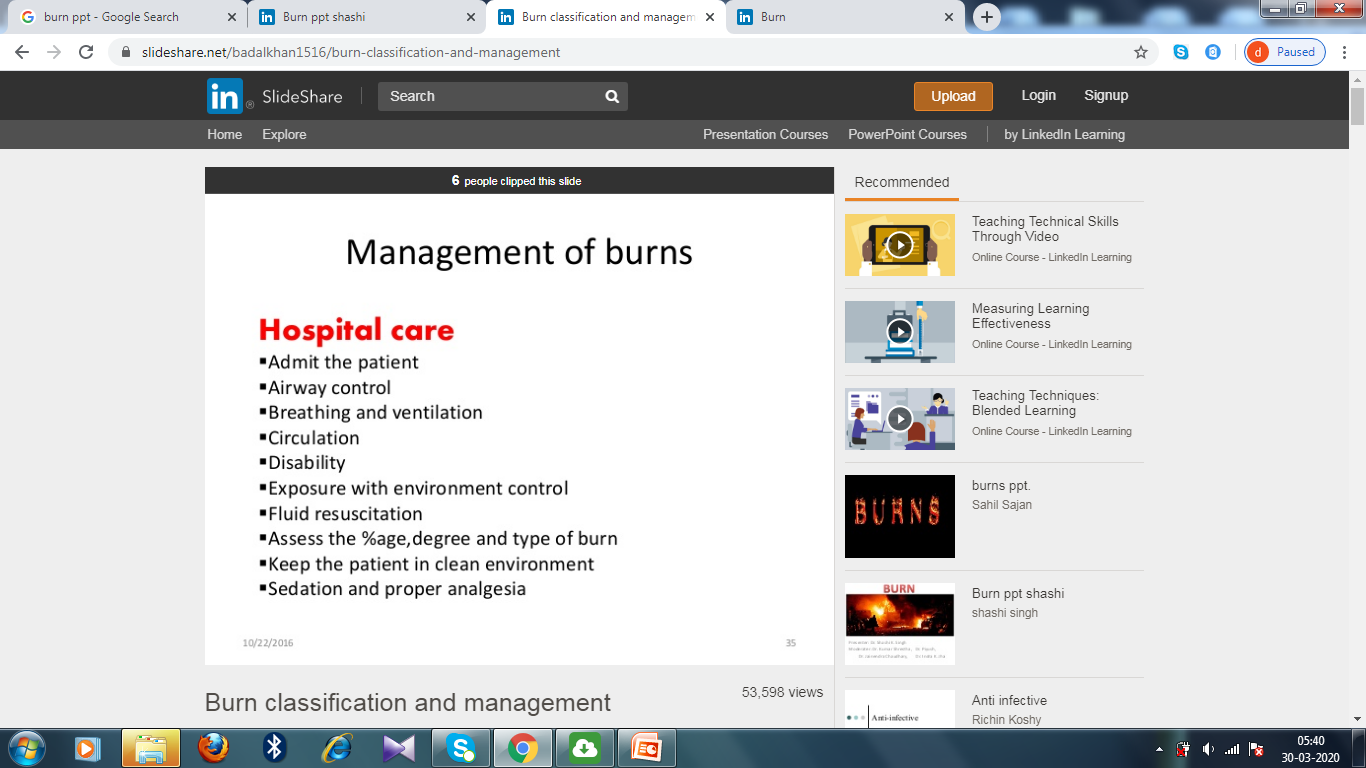 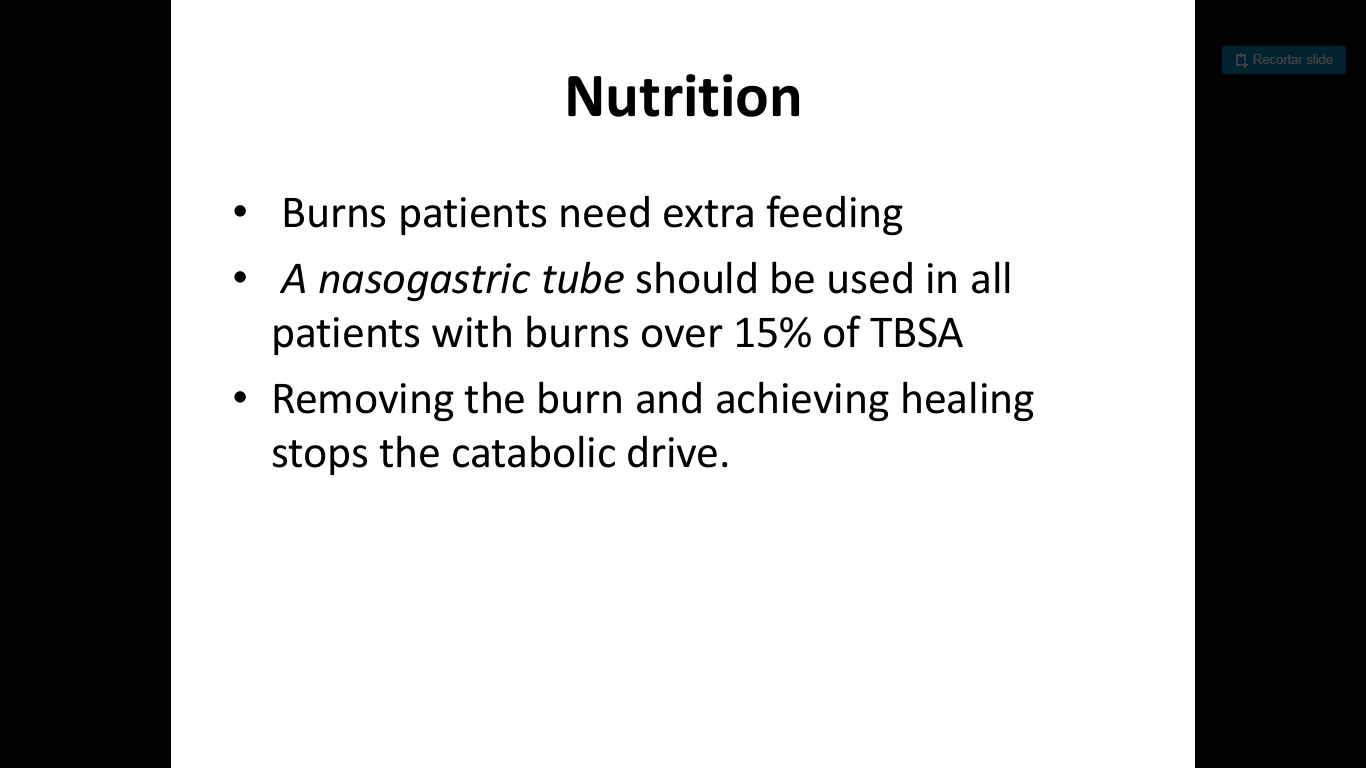 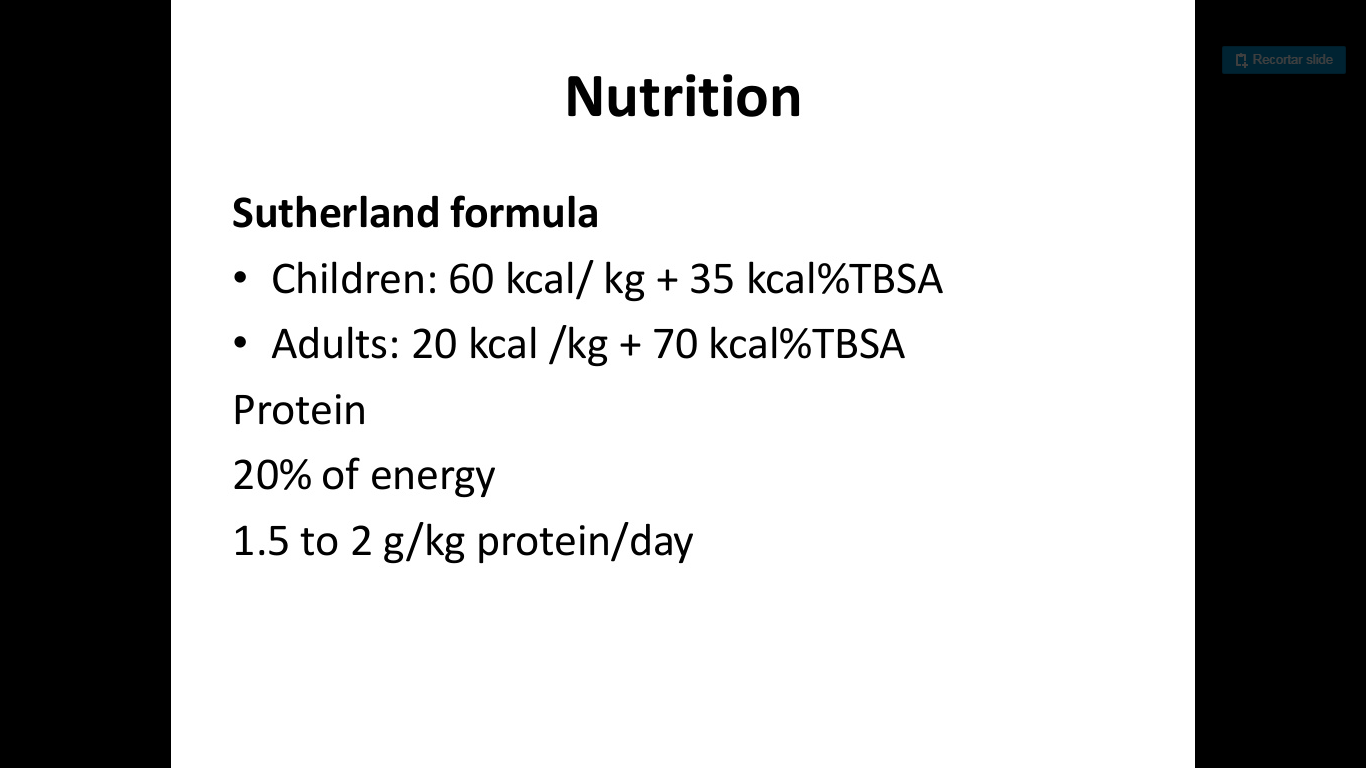 THANKS